Laura Schultze, M.S.
Manager for Curriculum, Instruction, and Assessment  
School District of Palm Beach County 
Department of Exceptional Education
1
Specialized curriculum for students with disabilities
Statewide, standardized assessments for students with disabilities
Supervise ESE Department Teams for:
Secondary Transition
Reading
Access Points
2
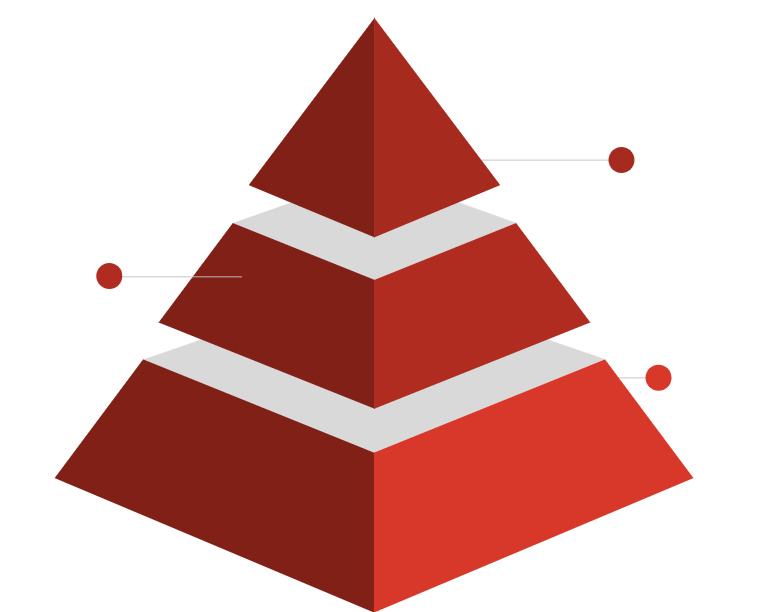 SWD who defer receipt of HS diploma to develop increased community independence and work skills
SWD who take courses to develop career and independence skills before HS graduation
District SWD develop academic and life skills to prepare for their future
3
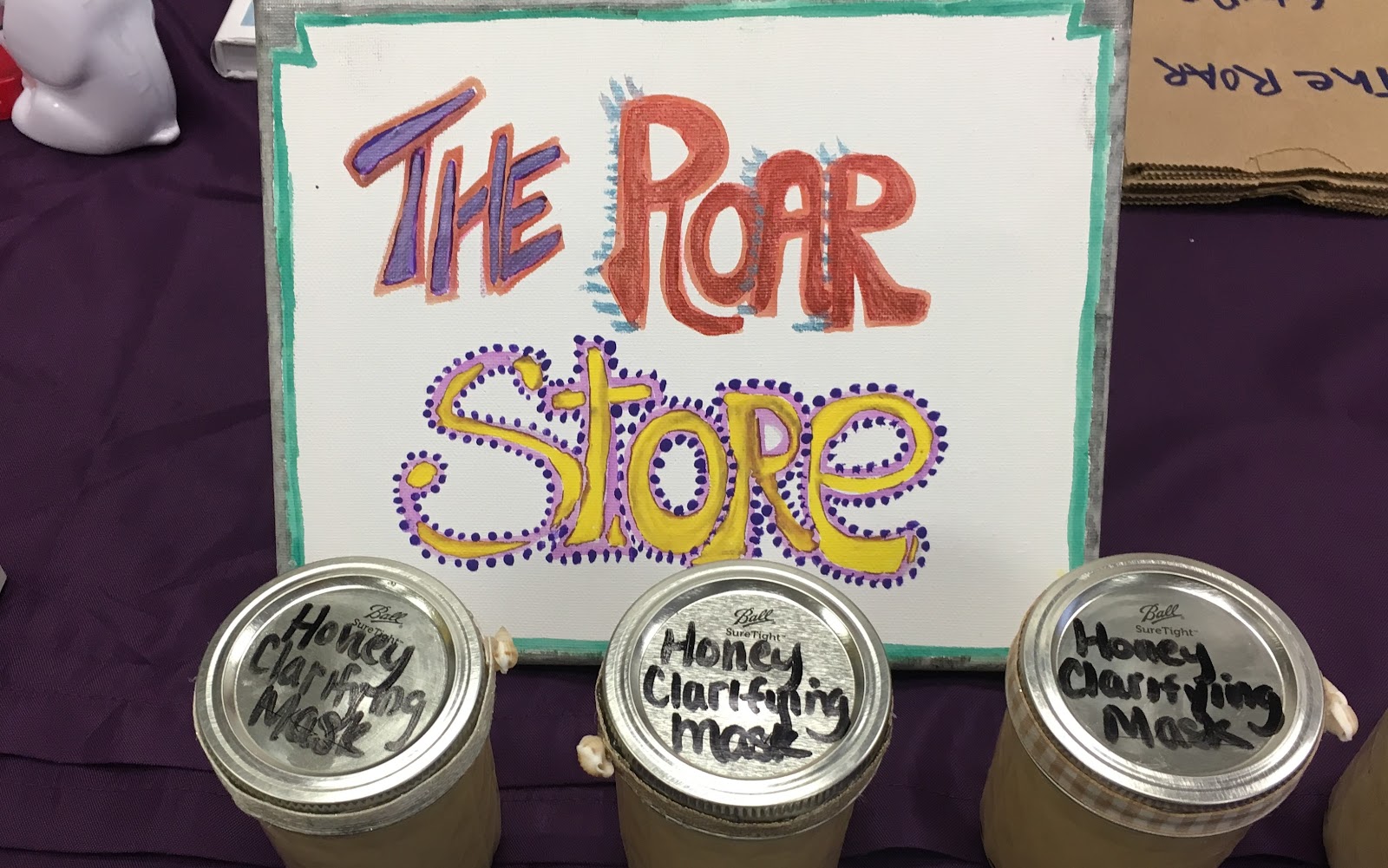 Work and Community Independence Skills
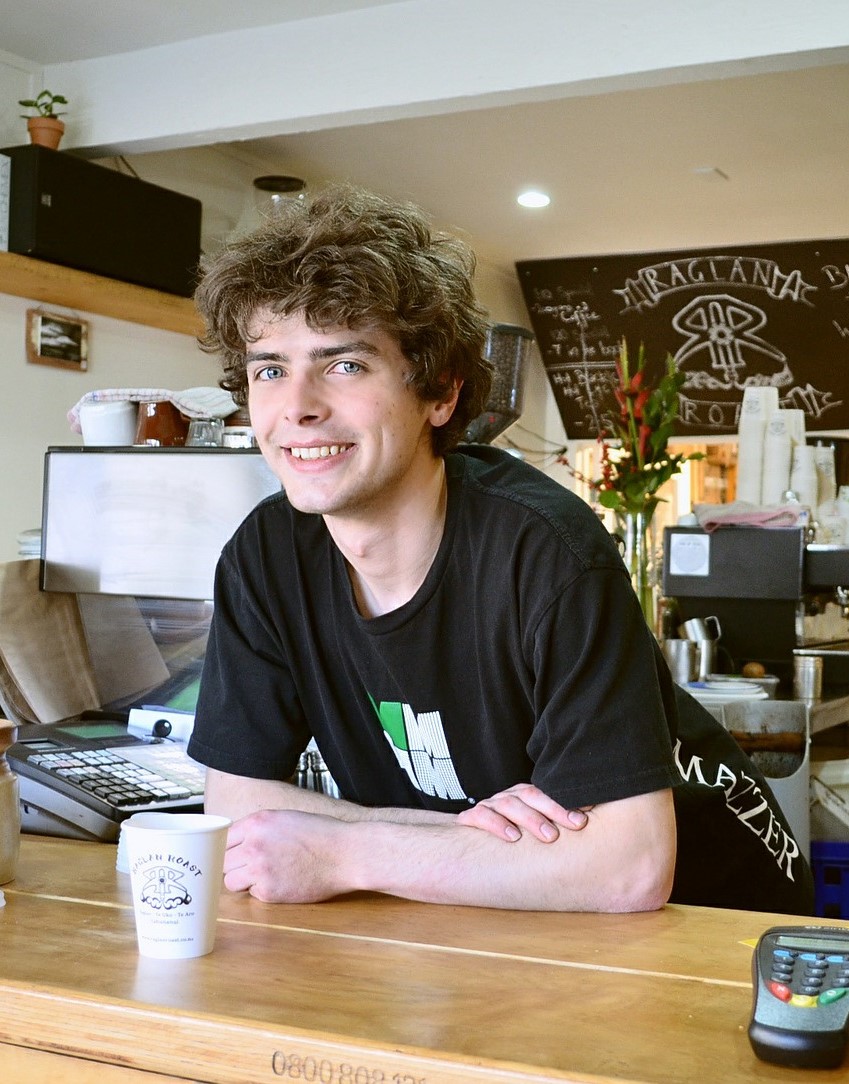 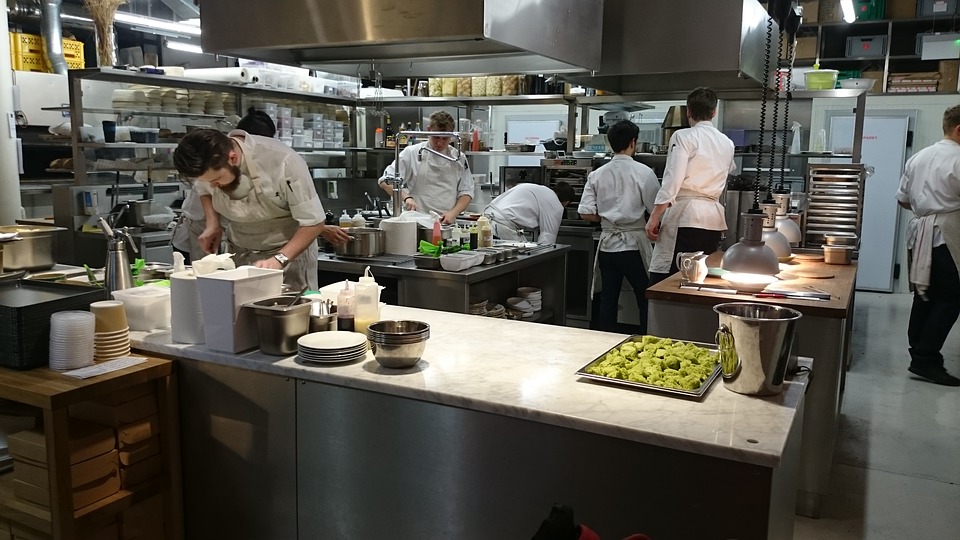 4
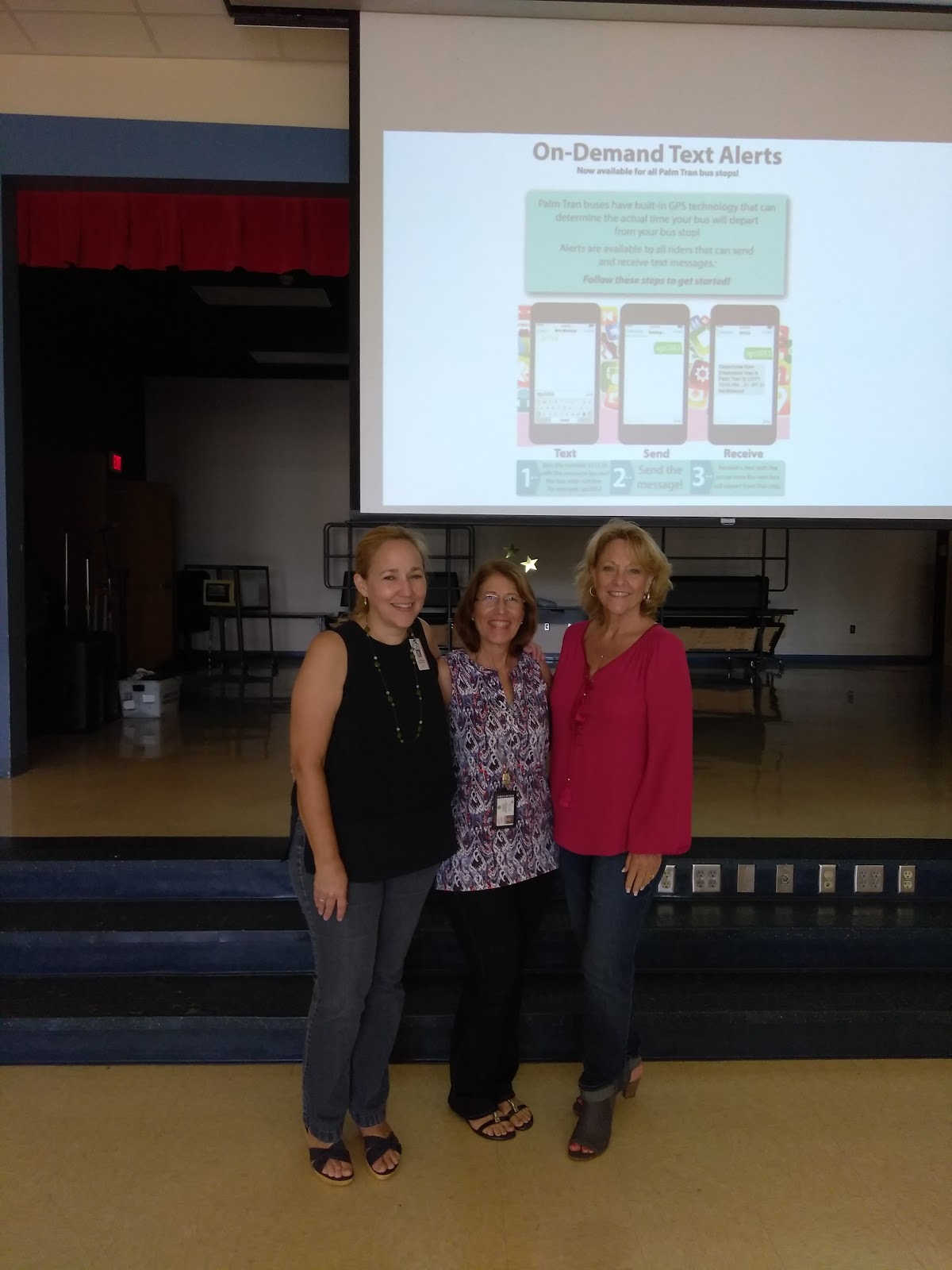 Travel Trainer Training
Builds Student Travel Independence
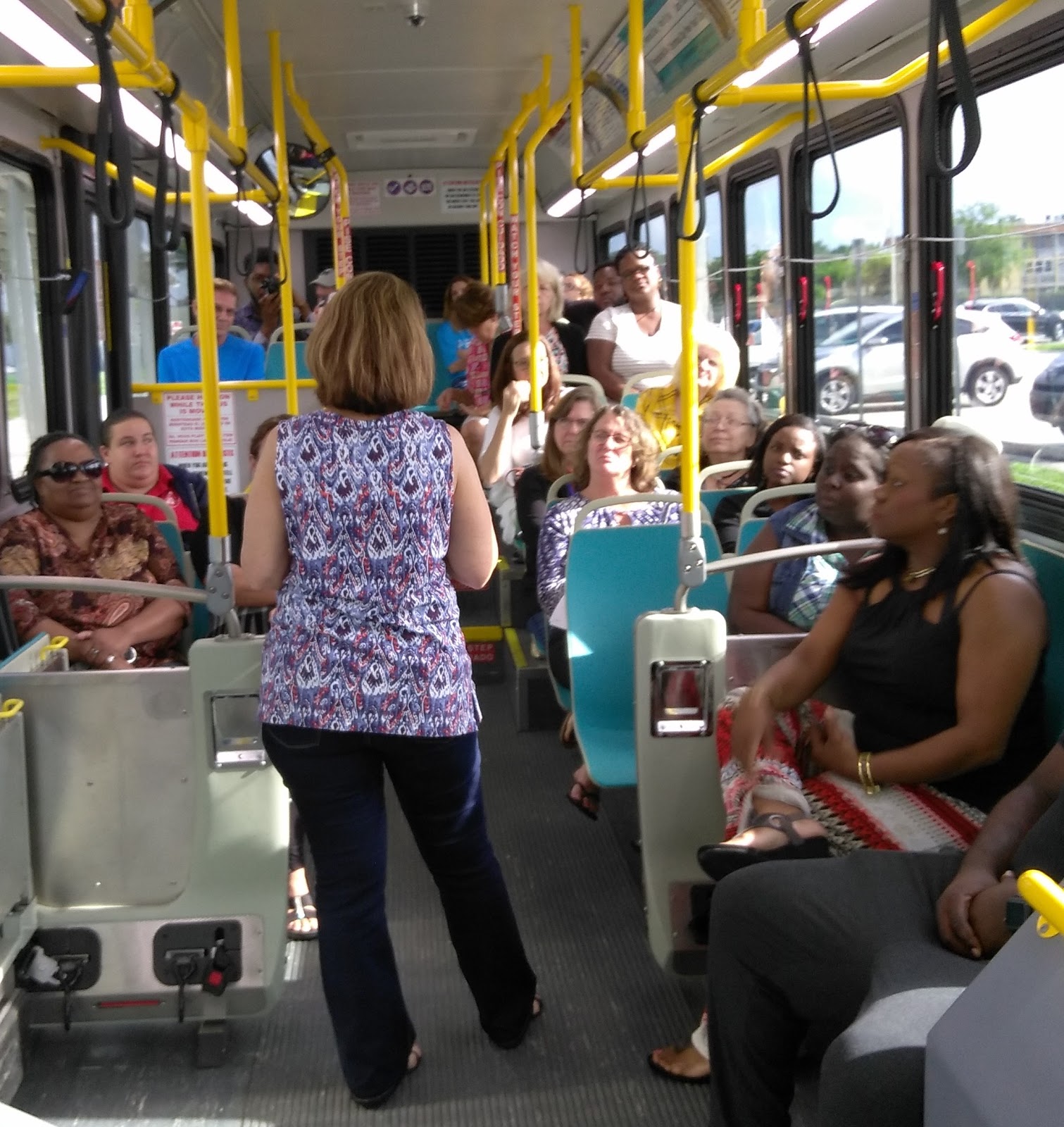 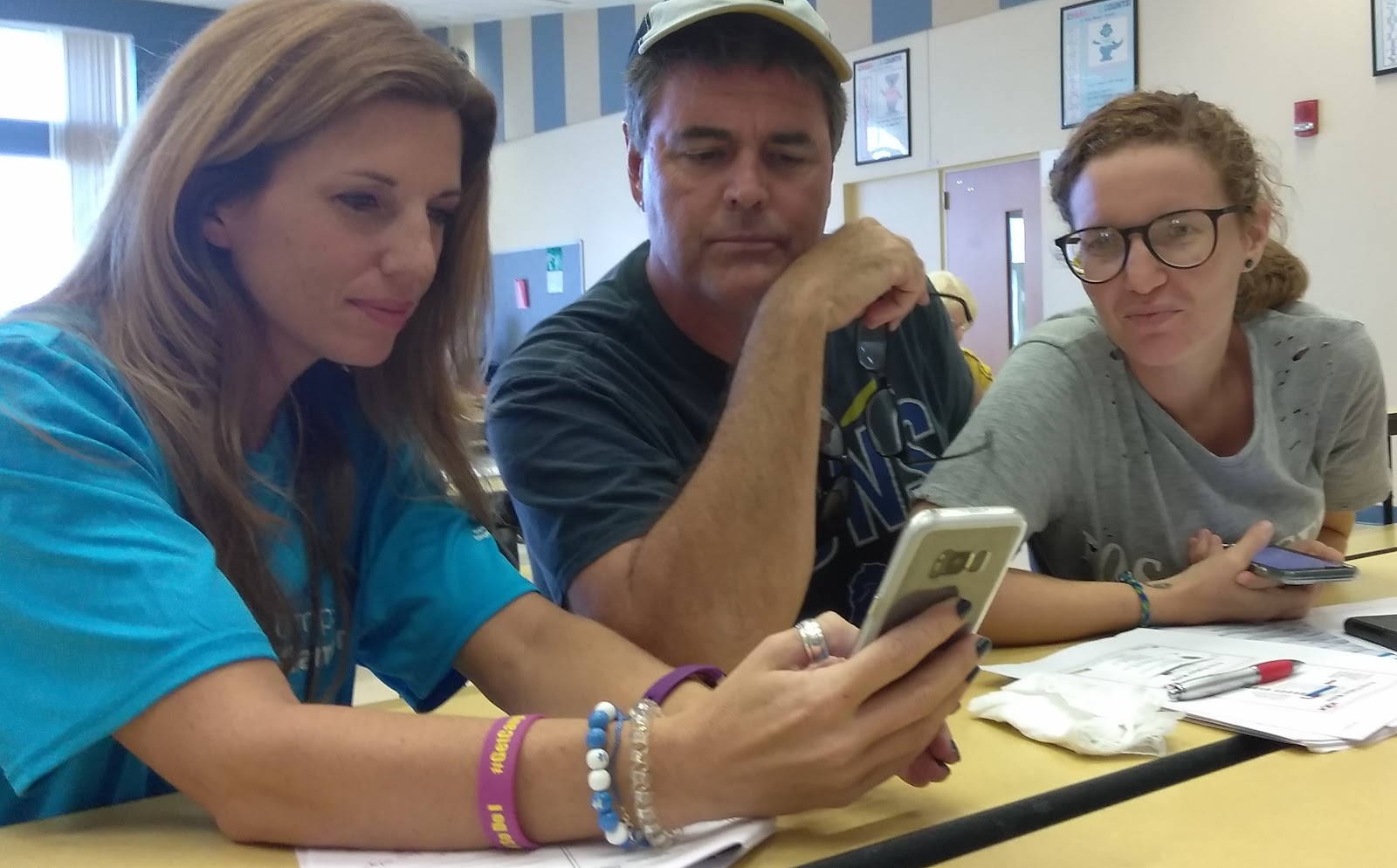 5
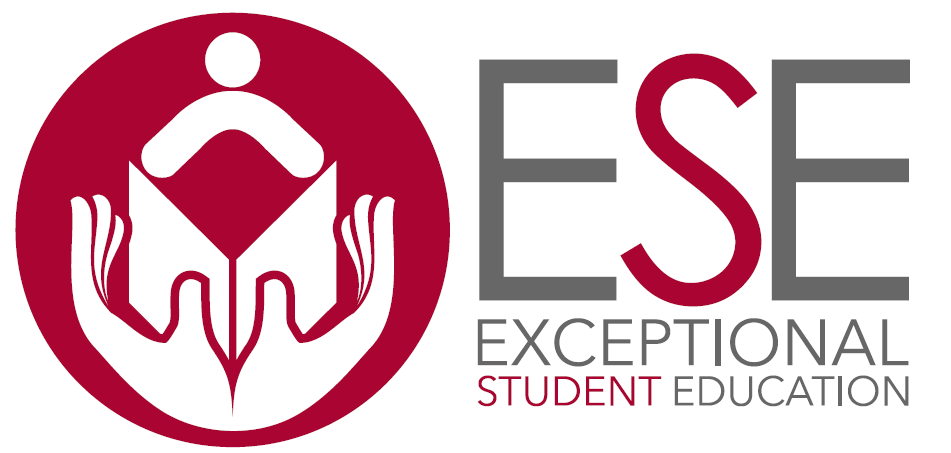 6